Védősisak mellé    VR-szemüveg
Dr. Forstner Bertalan – forstner.Bertalan@aut.bme.hu
Egyetemi docens, BME AUT
Termékfejlesztési igazgató, AutSoft Zrt.
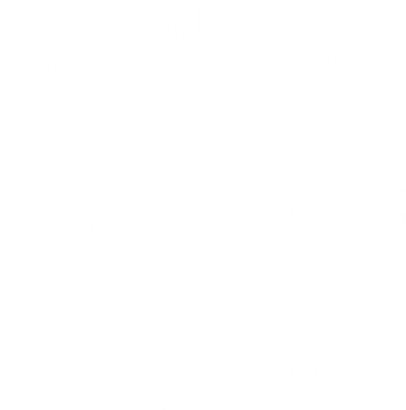 A kulcs az információ rendelkezésre állása és tálalása
Építőipari környezetben
Mi a releváns információ?
Hogyan kötődik az adott munkafázishoz?
Hogyan kötődik az adott munkadarabhoz?
Hogyan segítheti a munkást, hogy
betanuljon
ne hibázzon
Hogyan segítse a QA az utómunkát?
A hiba helyének jelölése
A hiba leírása
Az utómunkán való megtalálása
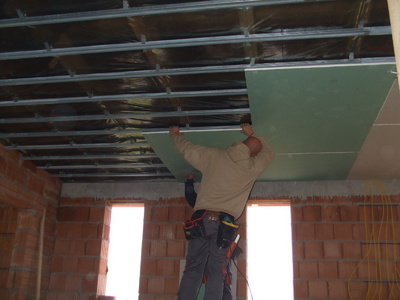 A kevert valóság helye
3
HWSW mobile!
[Speaker Notes: A virtuális és kiterjesztett valóság hétköznapi fogalmaknak nagyon sok megtestesülése van. Ezeket egy spektumként szeretném bemutatni nektek.]
Mixed Reality Spectrum
Virtual
Reality
Fizikai világ
Mi
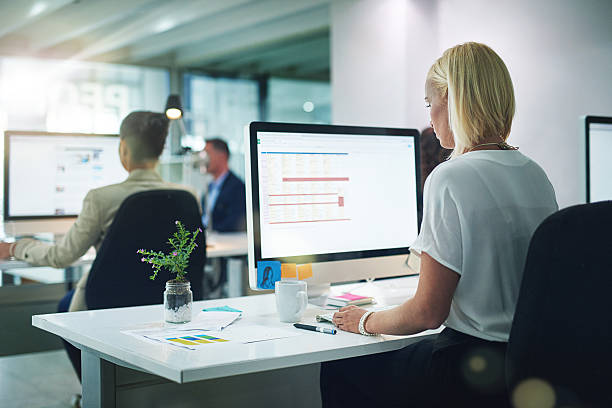 A fizikai világ
Amely körülvesz minket
Egyszerű digitális eszközökkel
4
HWSW mobile!
[Speaker Notes: A spektrum egyik végén a mi fizikai valóságunk áll, amit mi is megtapasztalunk nap mint nap, az elérhető legteljesebb formában. Ez nem teljesen a jobb szélen helyezkedik el, mert használunk mobil telefont, számítógépet, tehát az életünk kiegészül bizonyos digitális tartalommal is.]
Mixed Reality Spectrum
Virtual
Reality
Fizikai világ
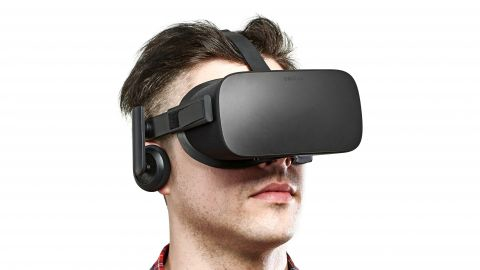 Mi
HMD: Head Mounted Devices
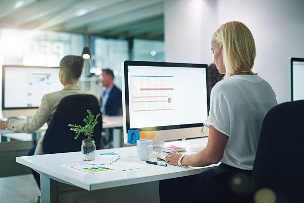 Virtual Reality (VR)
Virtuális valóság, kizárja a való világot
Egy teljesen új digitális élmény
5
HWSW mobile!
[Speaker Notes: A spektrum egyik végén a mi fizikai valóságunk áll, amit mi is megtapasztalunk nap mint nap, az elérhető legteljesebb formában. Ez nem teljesen a jobb szélen helyezkedik el, mert használunk mobil telefont, számítógépet, tehát az életünk kiegészül bizonyos digitális tartalommal is.]
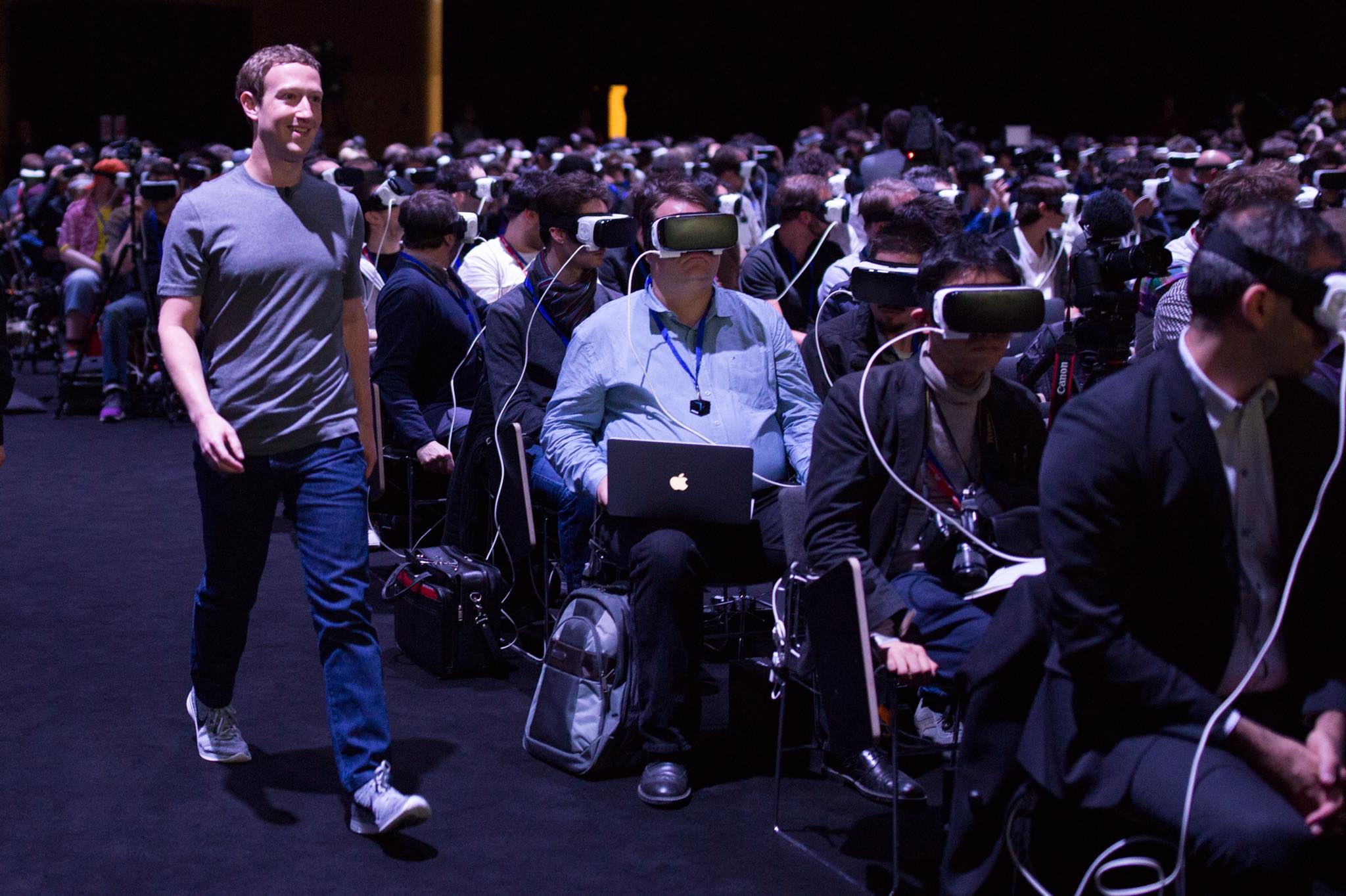 6
HWSW mobile!
[Speaker Notes: Mark Zukerberg a Facebook konferenciáján a hallgatóságnak mobiltelefonos VR sisakon keresztül adott plusz tartalmat, miközben ő köztük járkált, amiből ők semmit nem vettek észre.]
Mixed Reality Spectrum
Virtual
Reality
Fizikai világ
Mi
Head Mounted Devices
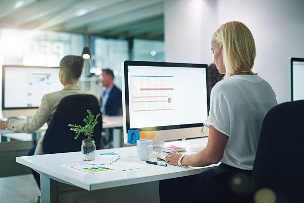 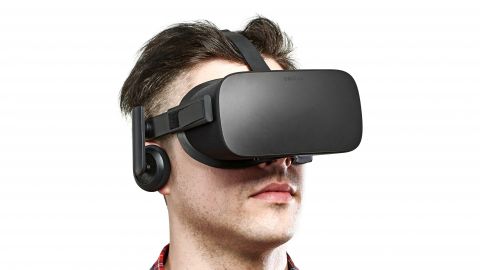 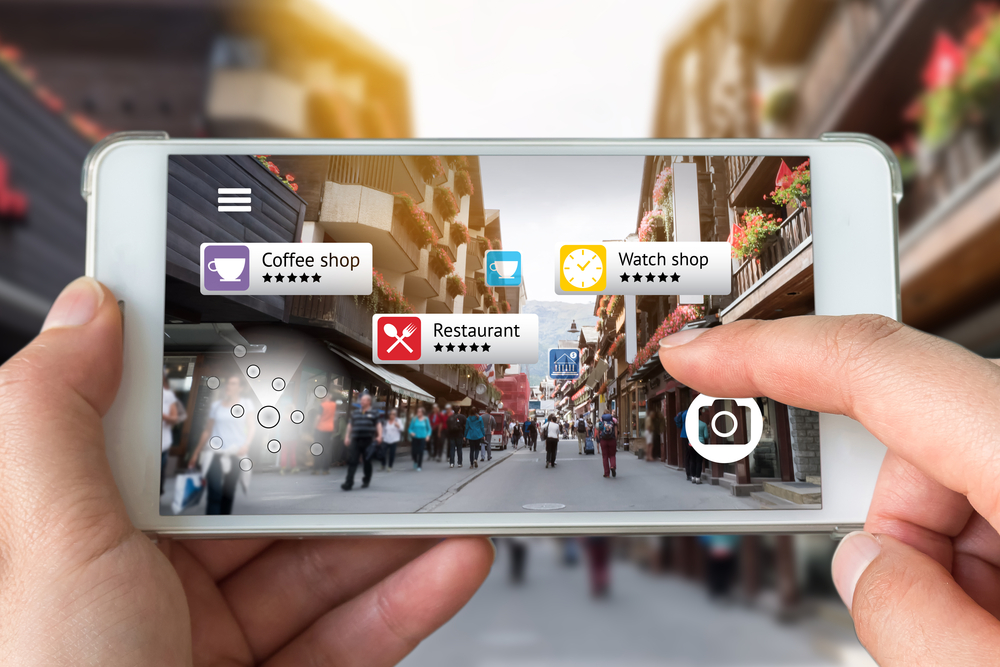 Telefonkamera, képernyő
Augmented Reality (AR)
A fizikai világot digitális tartalmakkal egészítjük ki
7
HWSW mobile!
[Speaker Notes: A spektrum egyik végén a mi fizikai valóságunk áll, amit mi is megtapasztalunk nap mint nap, az elérhető legteljesebb formában. Ez nem teljesen a jobb szélen helyezkedik el, mert használunk mobil telefont, számítógépet, tehát az életünk kiegészül bizonyos digitális tartalommal is.]
Mixed Reality Spectrum
Virtual
Reality
Fizikai világ
Mi
Head Mounted Devices
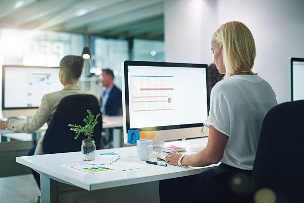 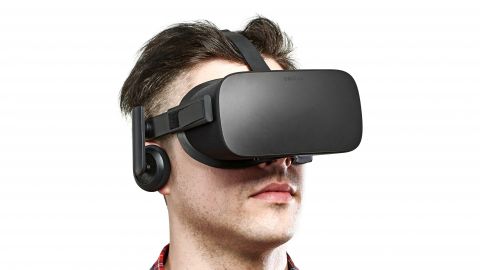 HoloLens
Telefonkamera, képernyő
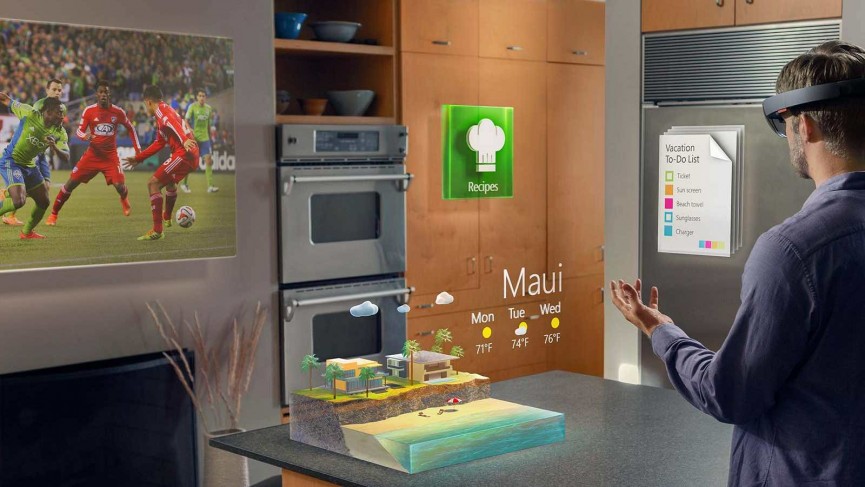 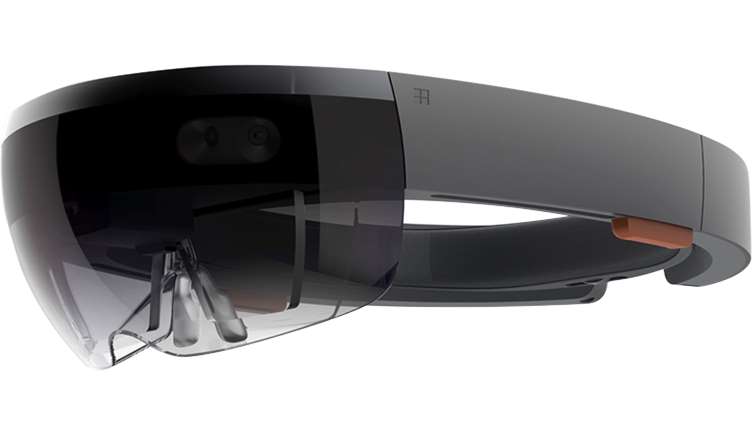 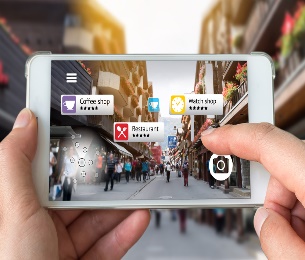 Augmented Reality (AR)
A fizikai világot digitális tartalmakkal egészítjük ki
8
HWSW mobile!
[Speaker Notes: A spektrum egyik végén a mi fizikai valóságunk áll, amit mi is megtapasztalunk nap mint nap, az elérhető legteljesebb formában. Ez nem teljesen a jobb szélen helyezkedik el, mert használunk mobil telefont, számítógépet, tehát az életünk kiegészül bizonyos digitális tartalommal is.]
Mixed Reality Spectrum
Virtual
Reality
Fizikai világ
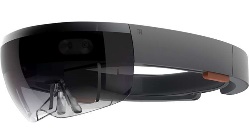 Mi
Head Mounted Devices
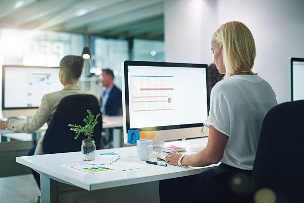 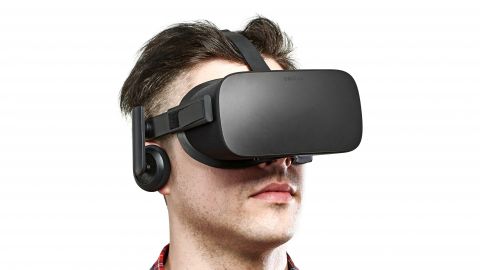 HoloLens
Telefonkamera, képernyő
AugmentedVirtuality
Augmented Virtuality (xR)
Virtual Reality (VR) ÉS Augmented Reality (AR)
A virtuális környezet a valós környezetre épül
Néhány xR sisak:
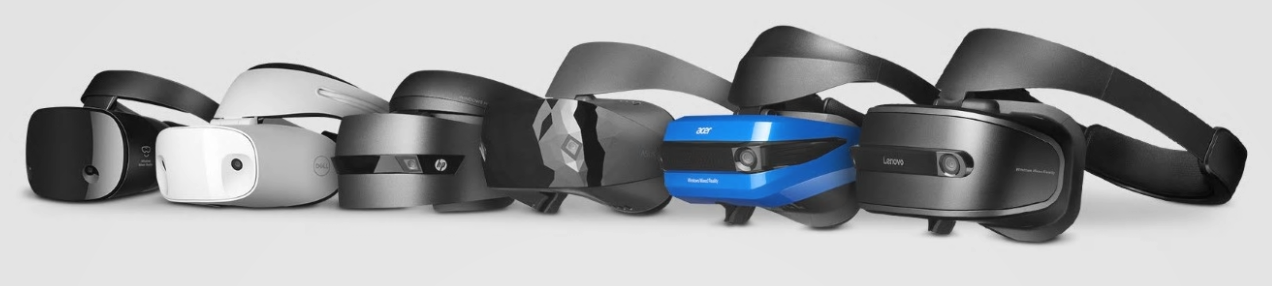 9
HWSW mobile!
[Speaker Notes: A spektrum egyik végén a mi fizikai valóságunk áll, amit mi is megtapasztalunk nap mint nap, az elérhető legteljesebb formában. Ez nem teljesen a jobb szélen helyezkedik el, mert használunk mobil telefont, számítógépet, tehát az életünk kiegészül bizonyos digitális tartalommal is.]
HoloLens az iparban
Kapcsolatok
Wi-Fi 802.11ac
Bluetooth 4.1 LE

Mihez?
Dedikált szerverhez
Közvetlenül eszközökhöz
Felhőszolgáltatáshoz
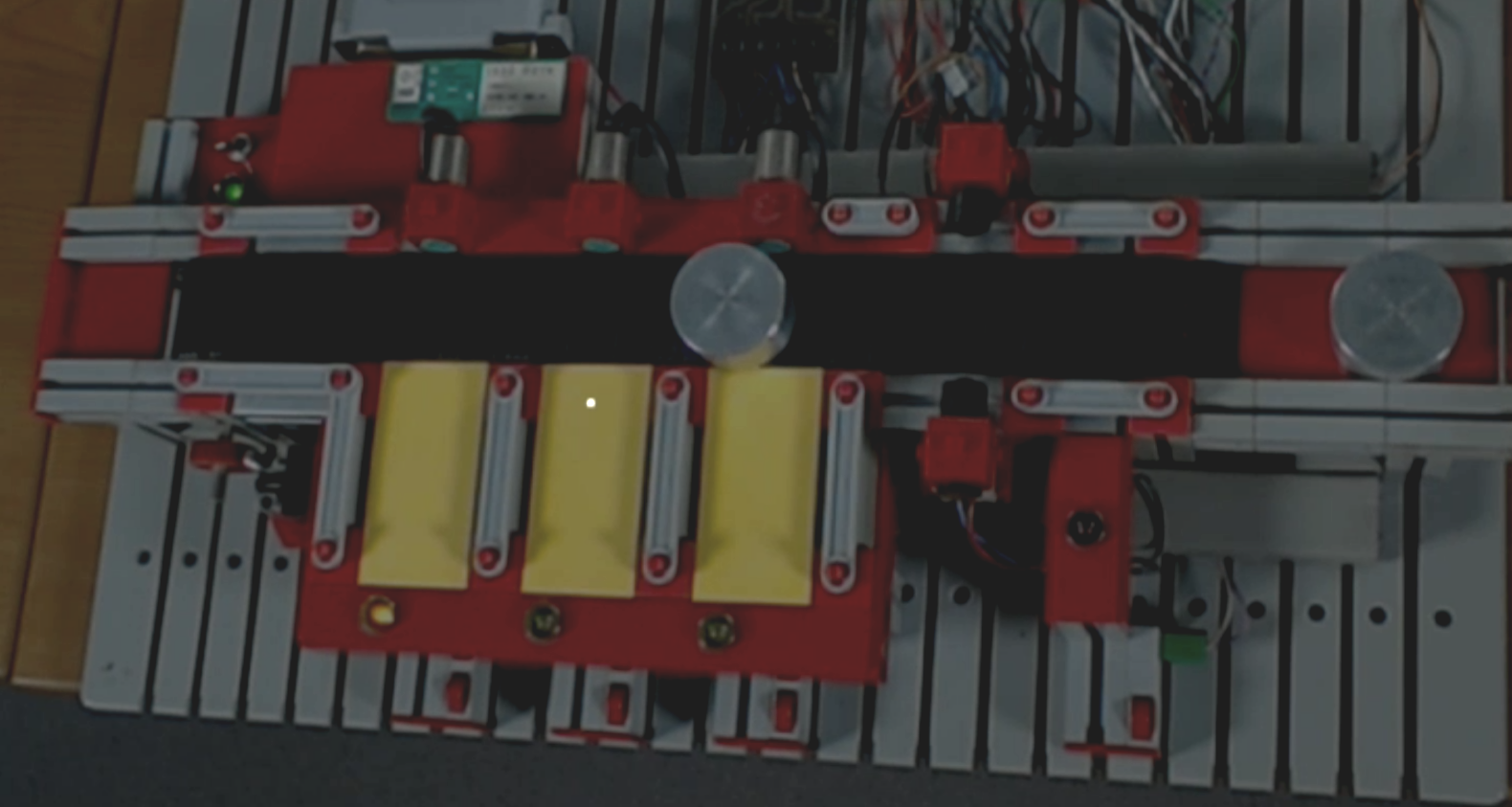 10
HWSW mobile!
[Speaker Notes: Egy kis száraz felvezetés a demó előtt. HoloLensről kevés dia, mert demó következik.]
HoloRepair
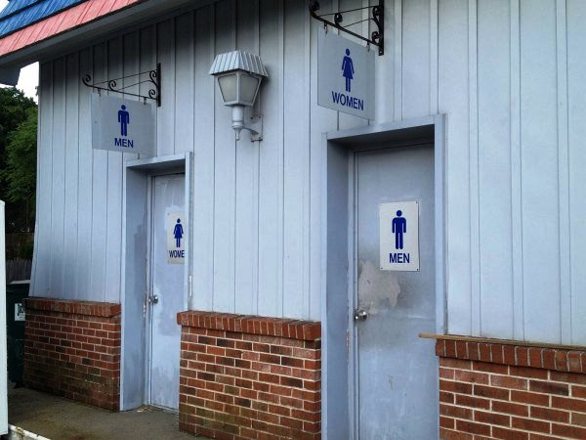 A műszaki ellenőr vagy akár rögtön a munkás is jelezheti, ha utómunka számára feladat jelentkezik
A hiba helyének és leírásának és pontos dokumentálása időigényes
Legjobb lenne, ha az utómunkánál a bejelentő „rá tudna mutatni”
Gyorsan képet rögzíteni, pár szóban elmondani
Dinamikus hibákat folyamatában jelezni (pl. video)
Mikre gondolok?
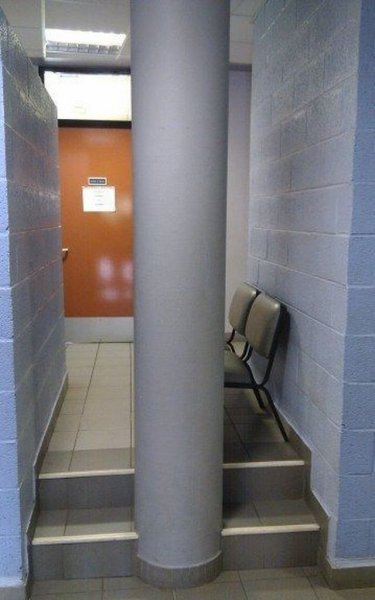 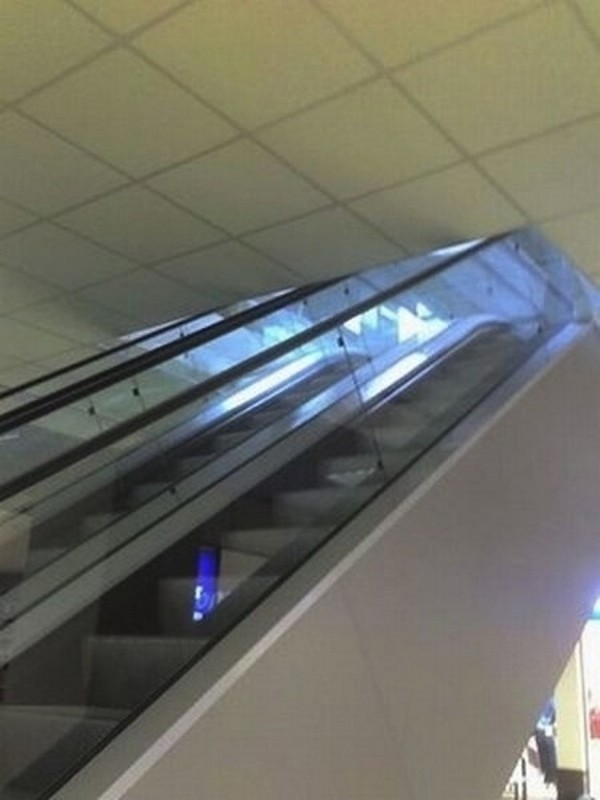 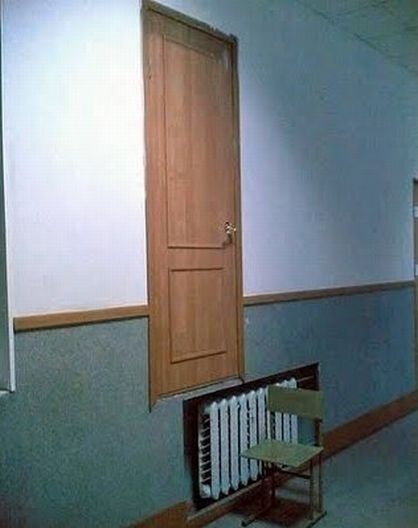 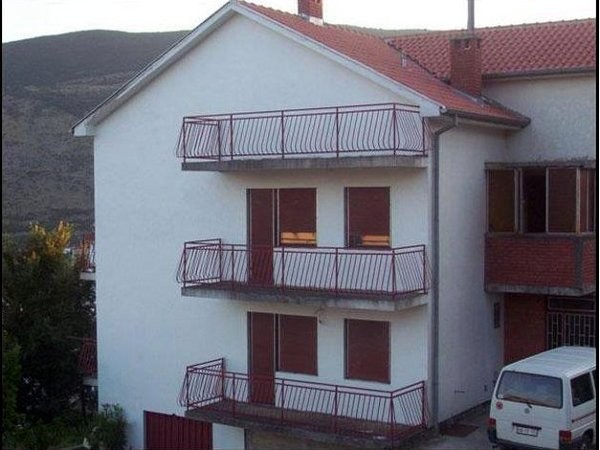 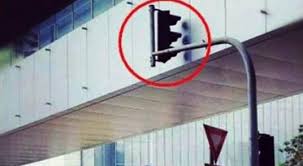 12
13
HWSW mobile!
[Speaker Notes: MR scale]
Új munkatárs betanítása
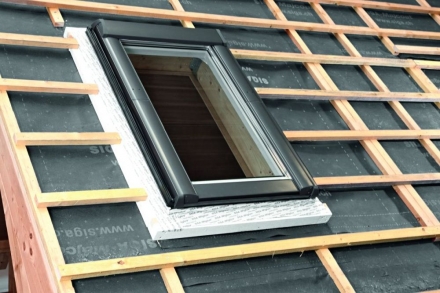 Új munkatárs, új technológia, új alkatrész
Kockázat csökkentése, hiba elhárítása
Logisztika hibák kiszűrése
Nem megfelelő alkatrész felismerése

Egész nap hordani / védősisakba építve?
HoloLens Tutorial alkalmazás
15
HWSW mobile!
[Speaker Notes: Egy kis száraz felvezetés a demó előtt. HoloLensről kevés dia, mert demó következik.]
HoloTutor
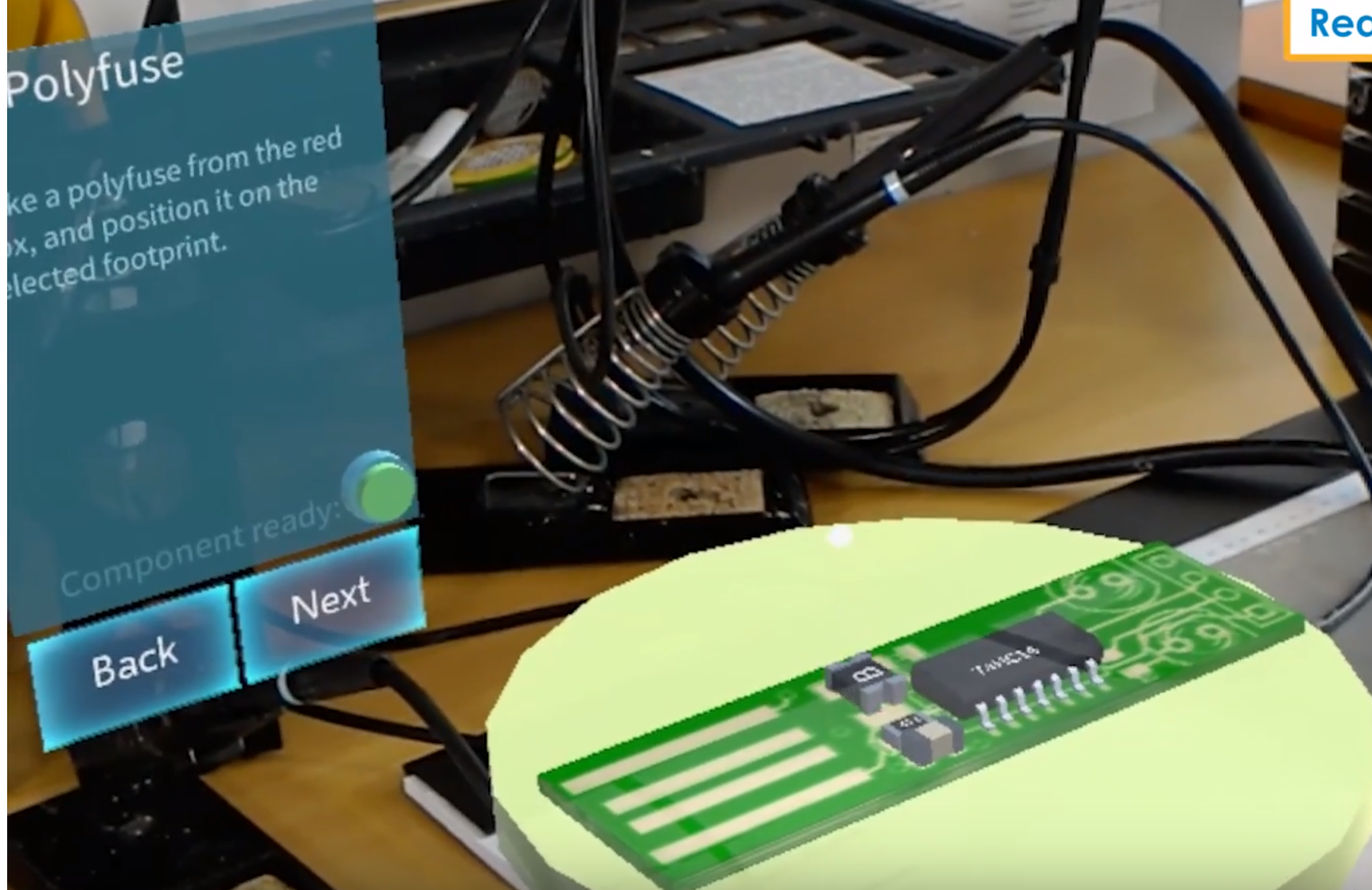 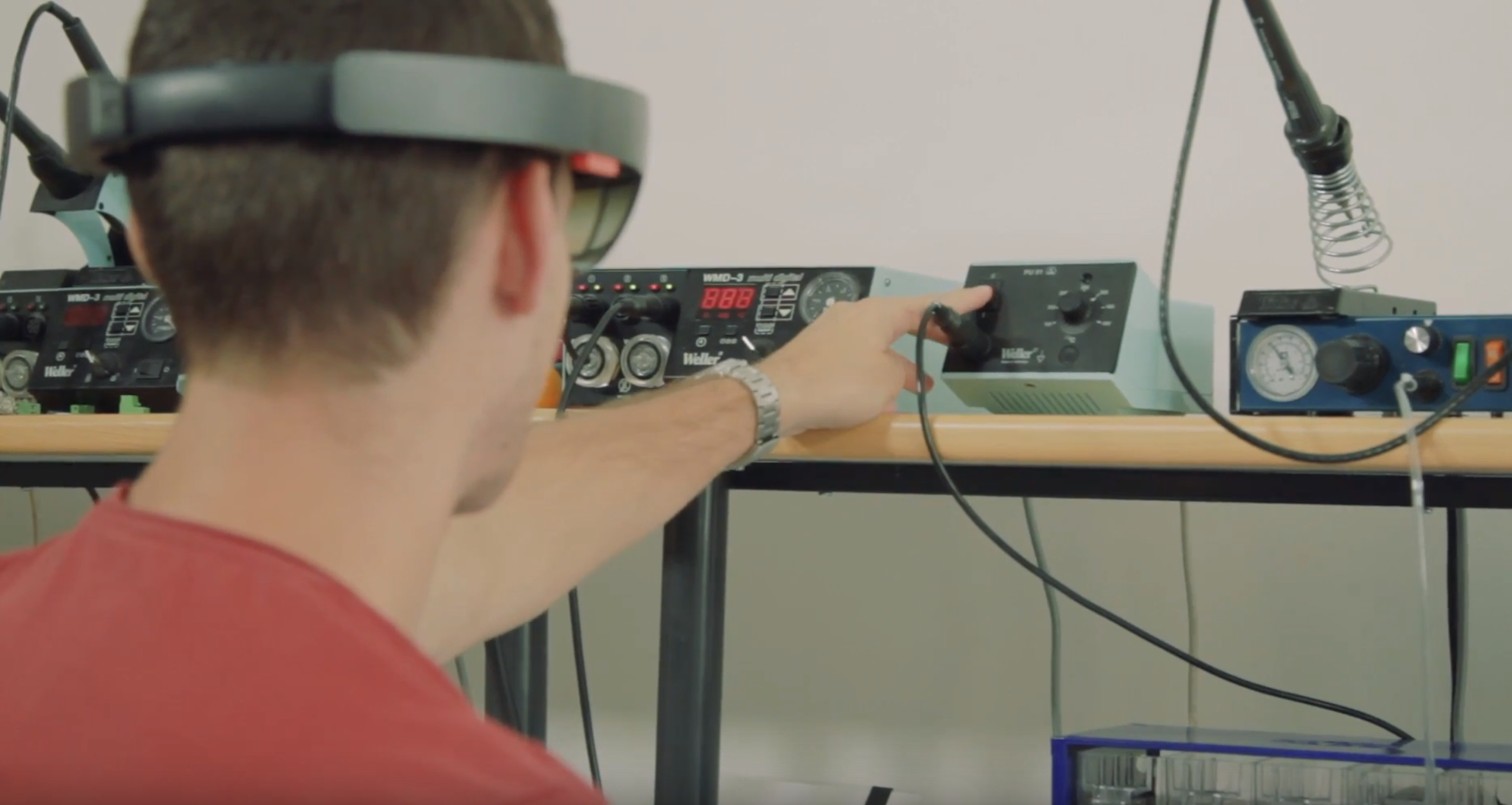 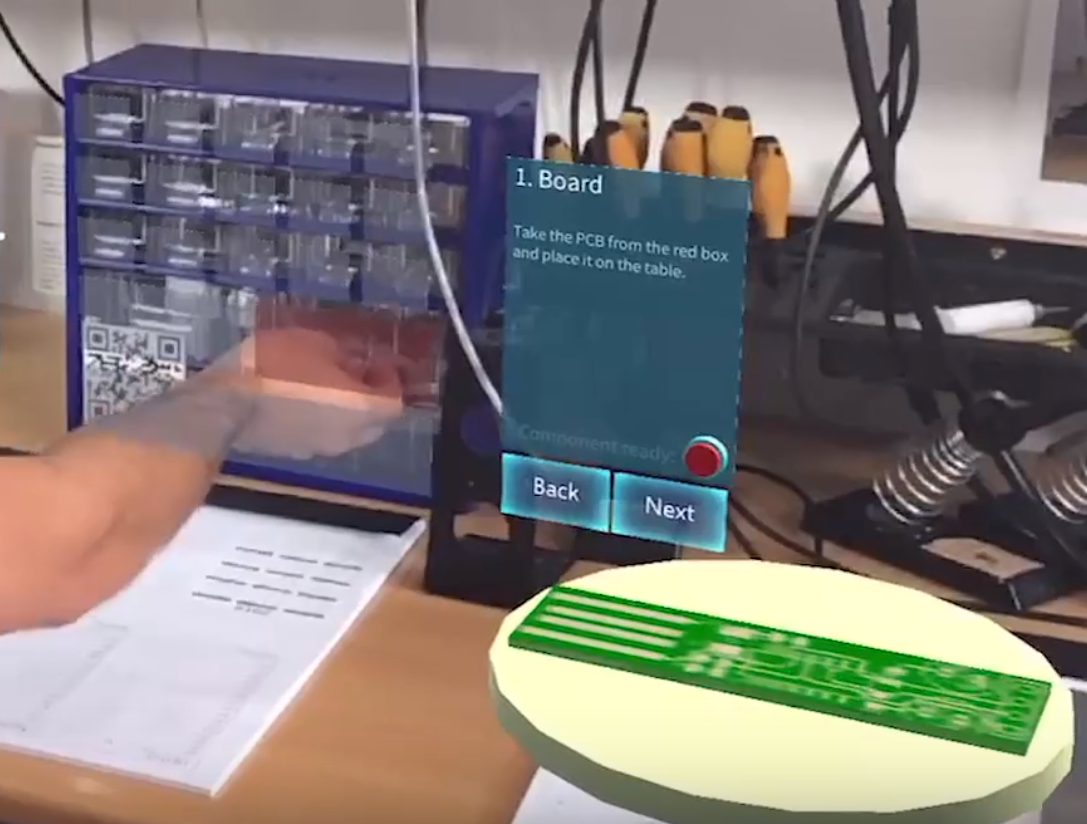 HoloMonit
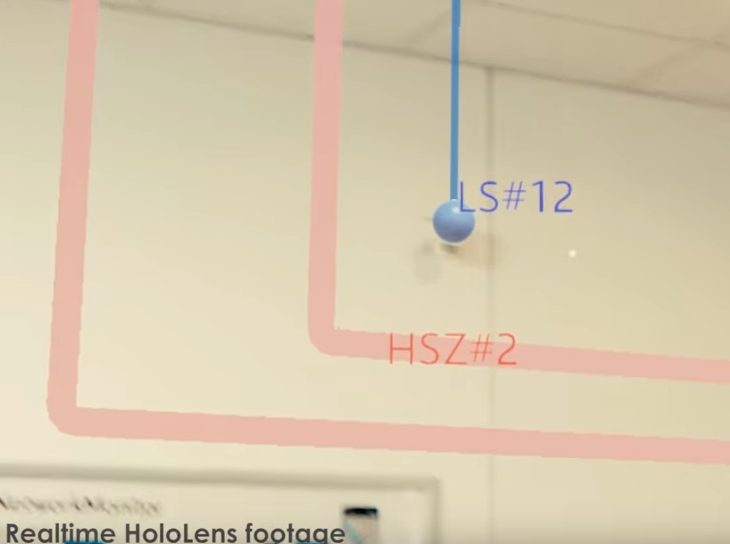 Rejtett vezetékek, szerelvények vizualizálása
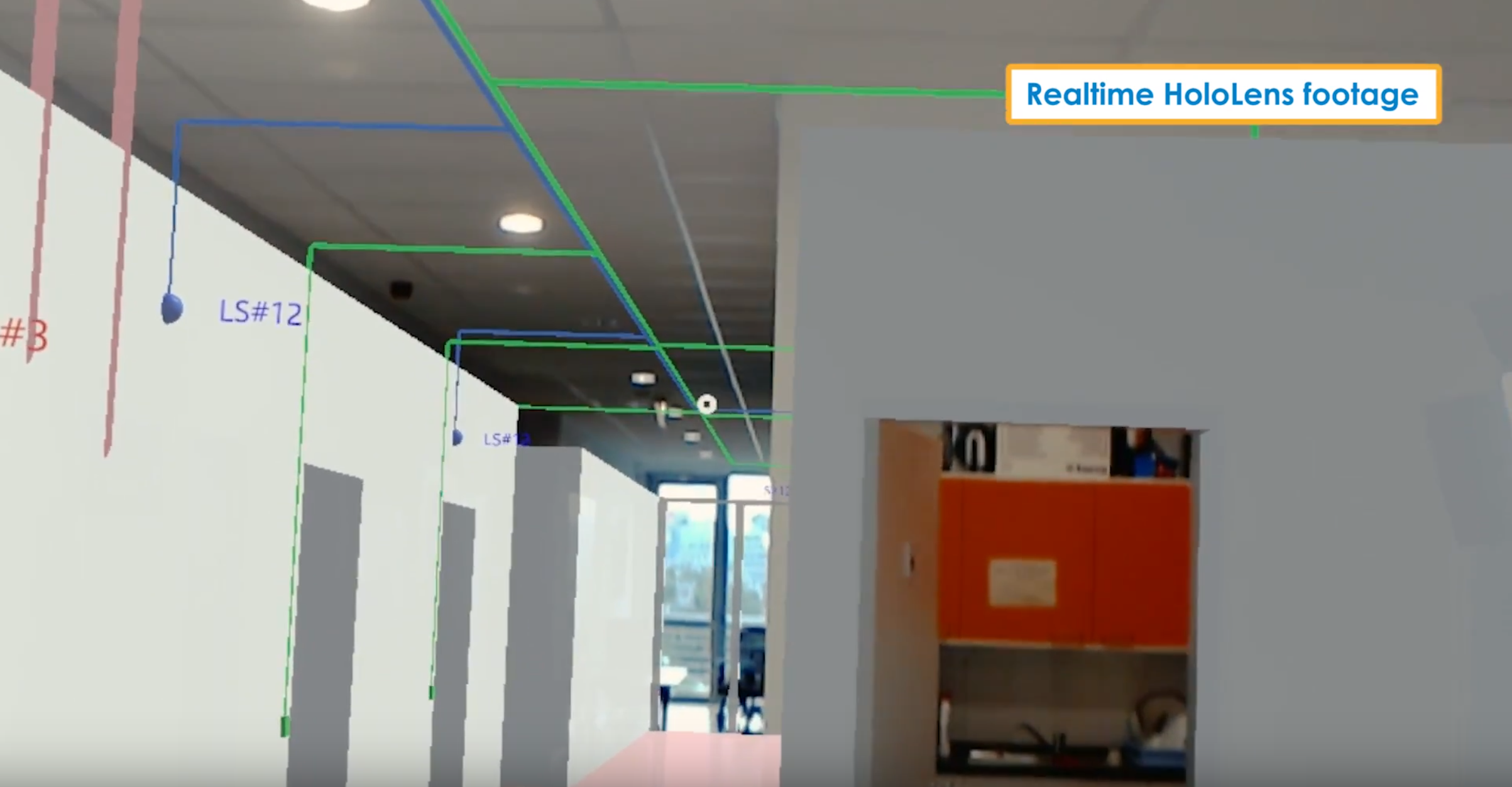 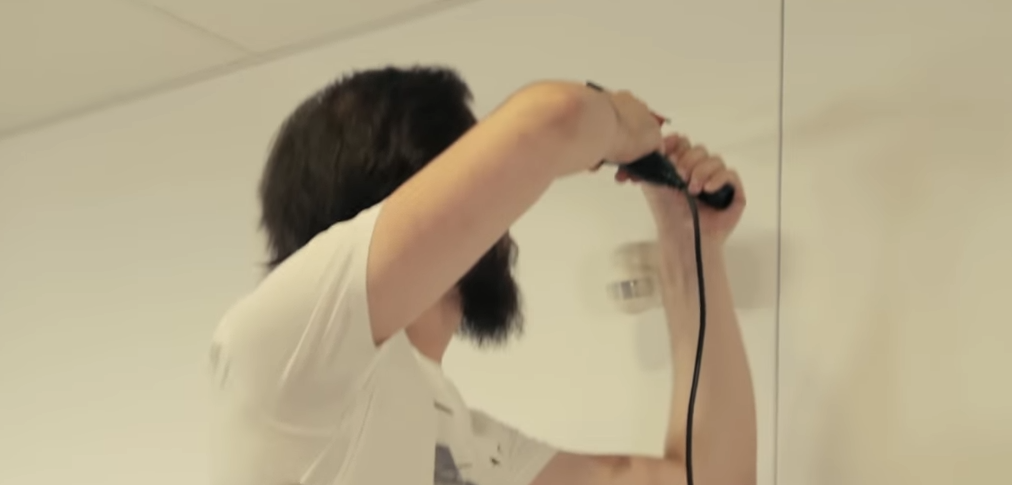 17
HWSW mobile!
[Speaker Notes: Egy kis száraz felvezetés a demó előtt. HoloLensről kevés dia, mert demó következik.]
Közműegyeztetés
Kültéri hálózatok
Szükséges pontos térkép!
További egyedi adatok megjelenítése
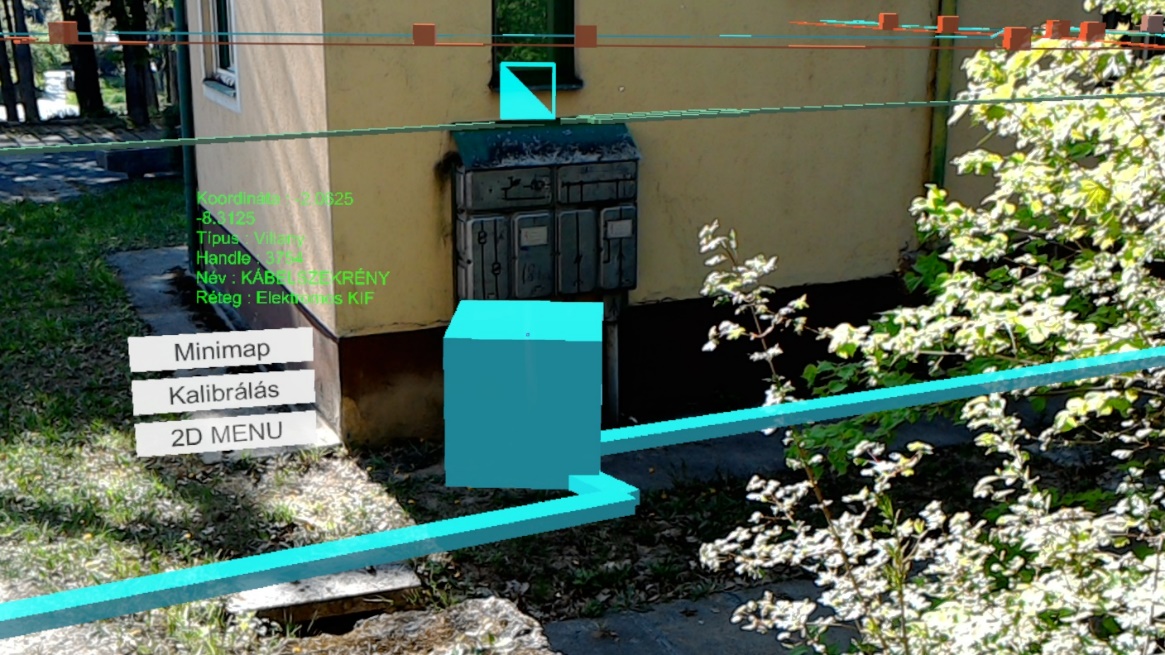 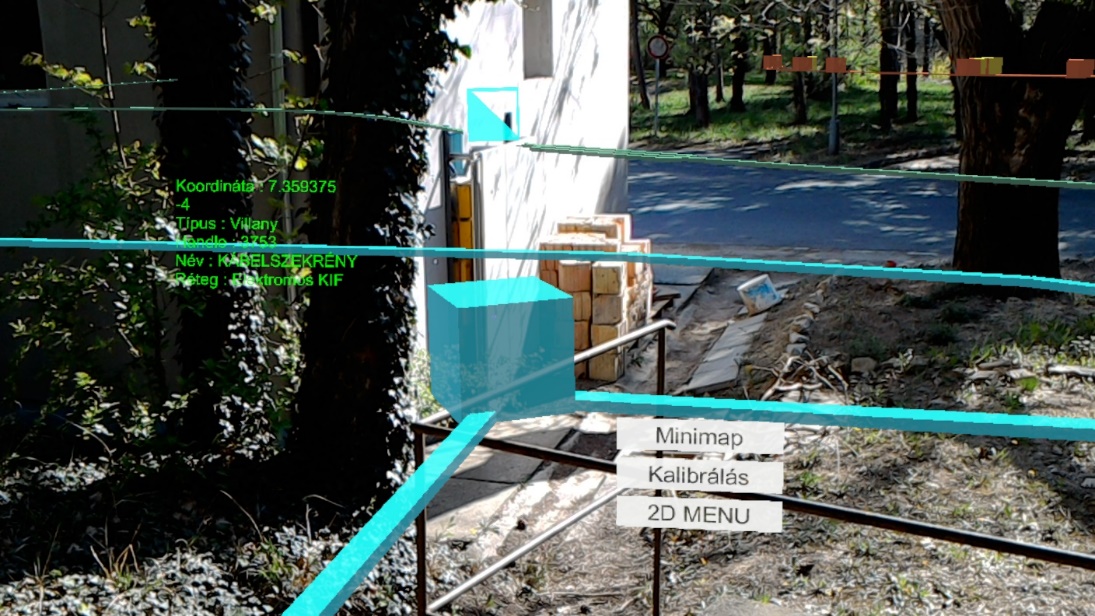 18
HWSW mobile!
[Speaker Notes: Egy kis száraz felvezetés a demó előtt. HoloLensről kevés dia, mert demó következik.]
HoloLens Network Maintenance
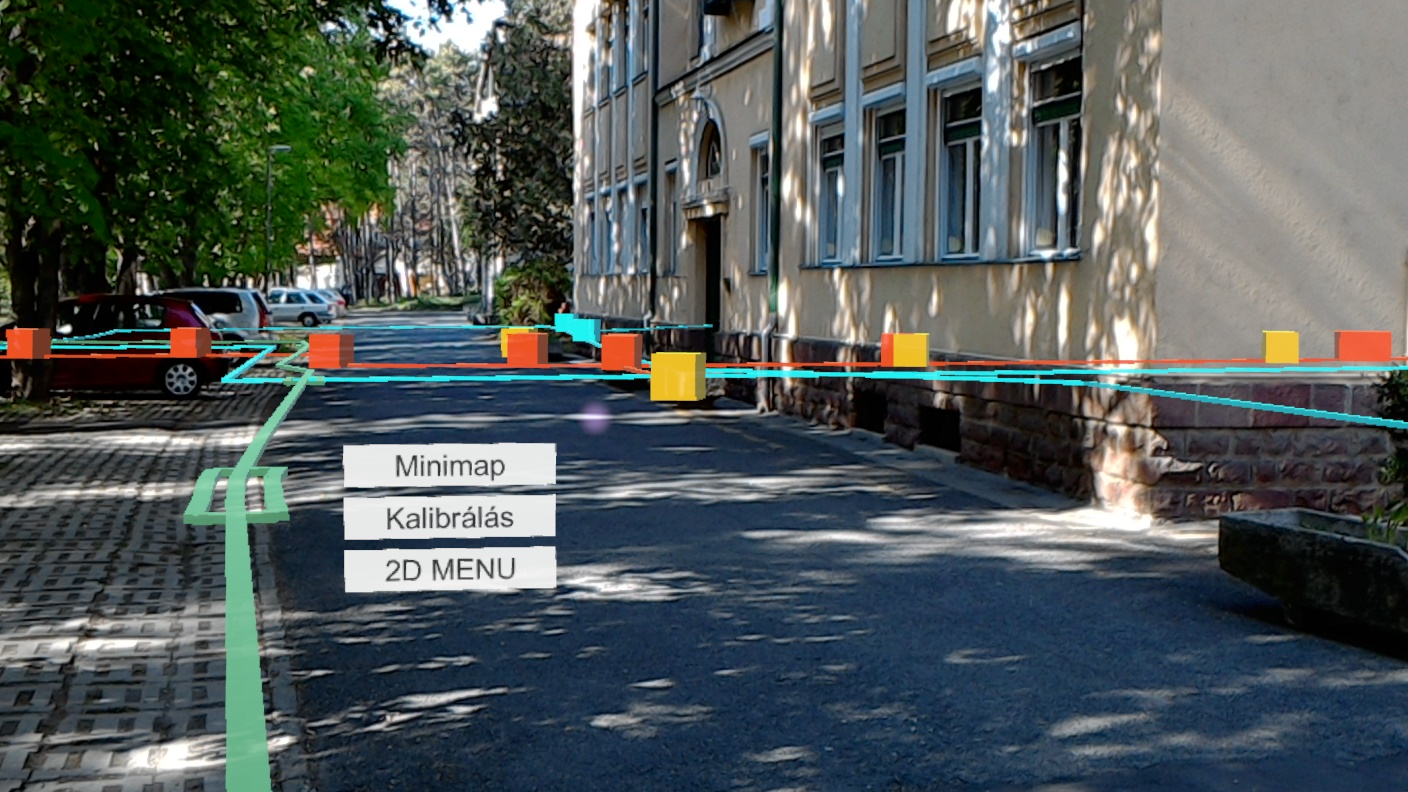 QR code support
19
HWSW mobile!
[Speaker Notes: Egy kis száraz felvezetés a demó előtt. HoloLensről kevés dia, mert demó következik.]
Közműegyeztetés
Kültéri kihívások
A HoloLensben nincs…
3G
GPS
iránytű
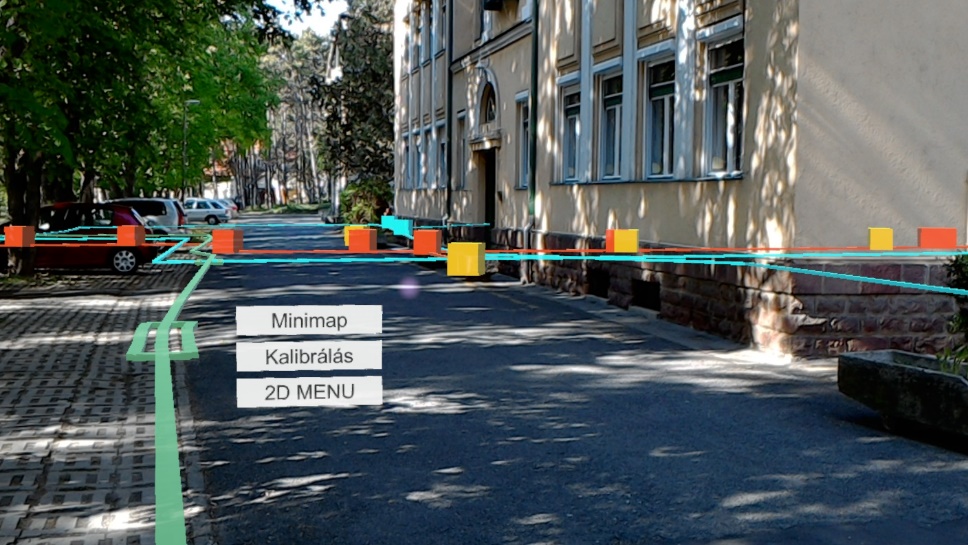 20
HWSW mobile!
[Speaker Notes: Egy kis száraz felvezetés a demó előtt. HoloLensről kevés dia, mert demó következik.]
HoloAssist
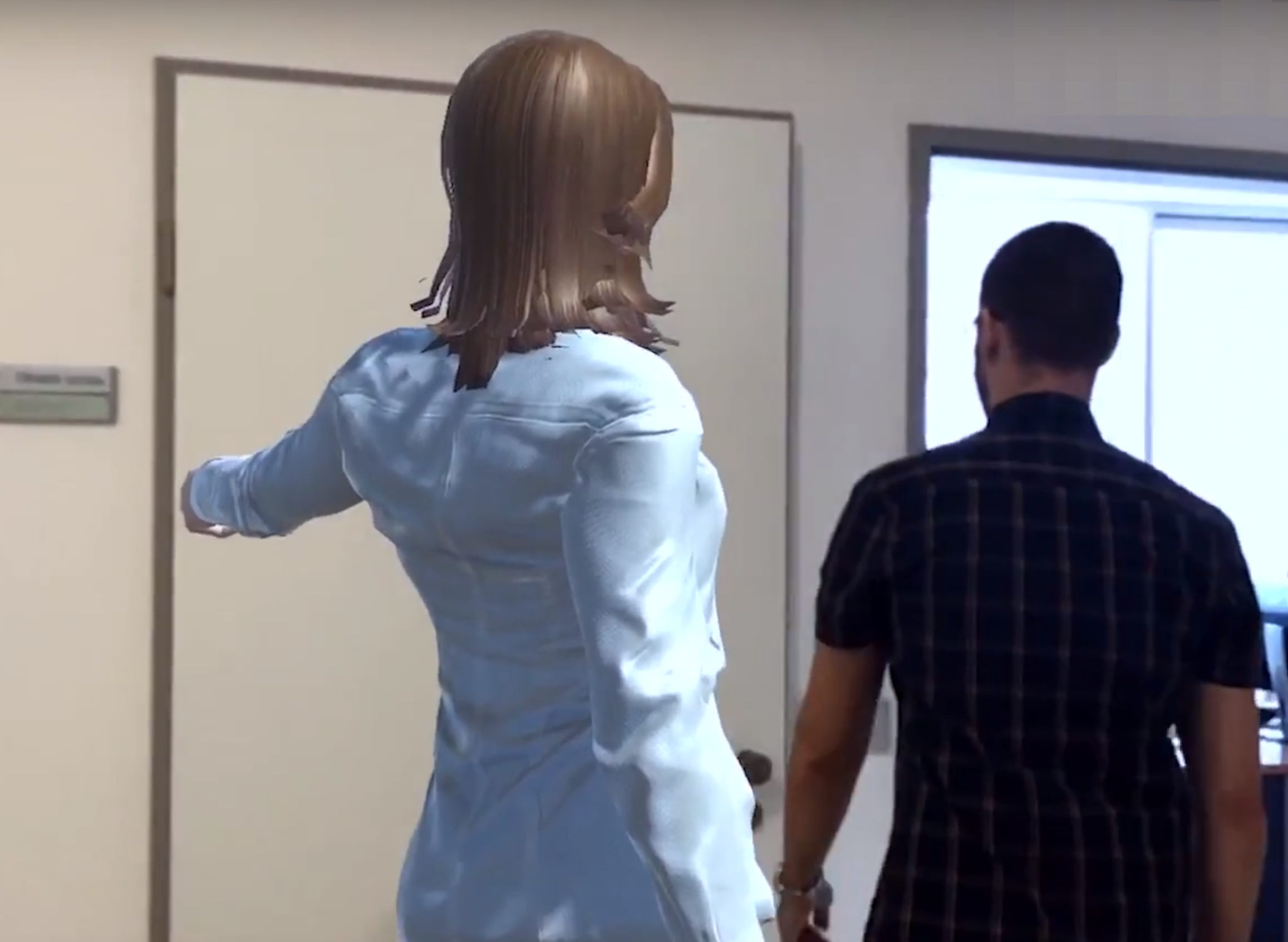 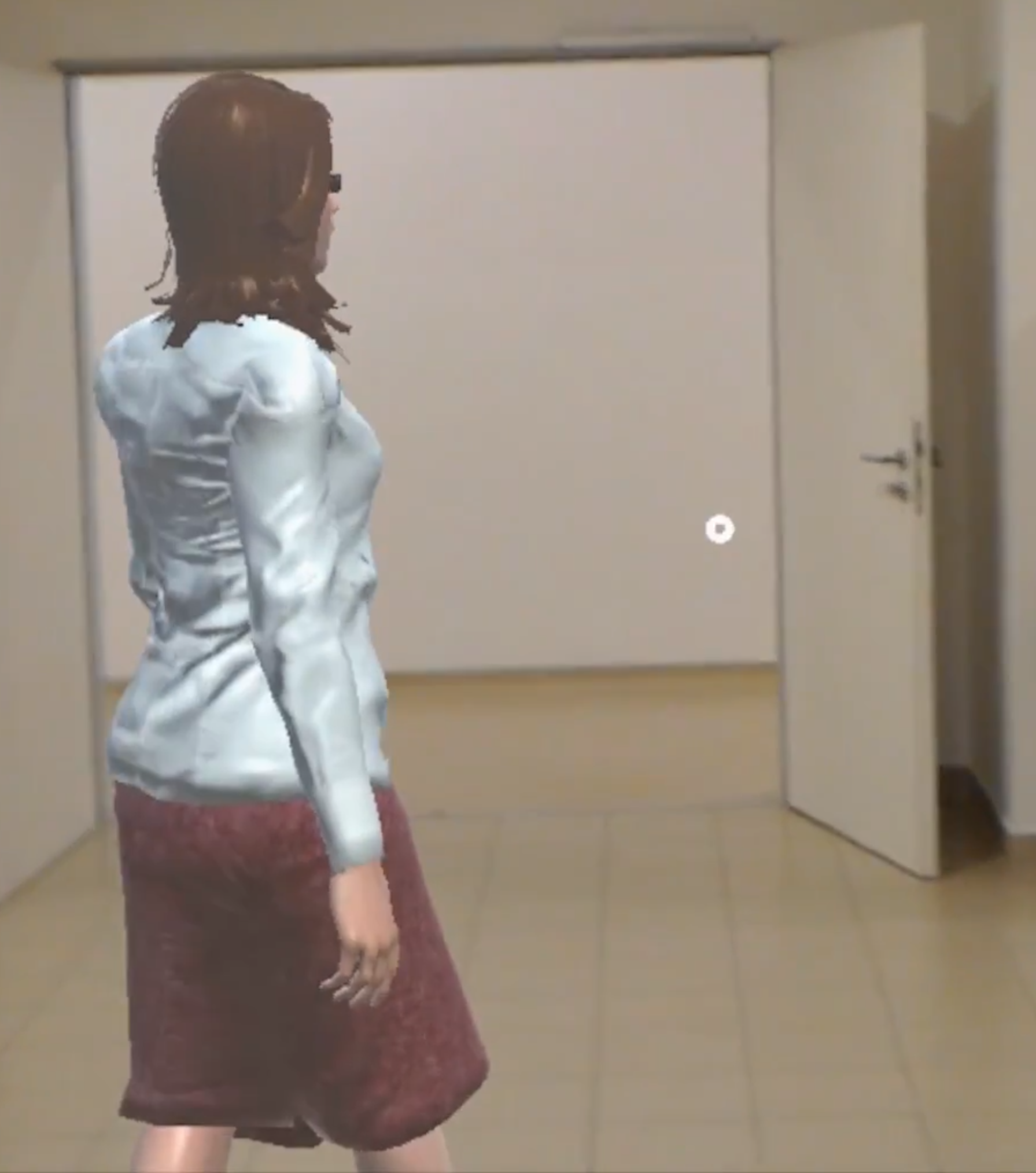 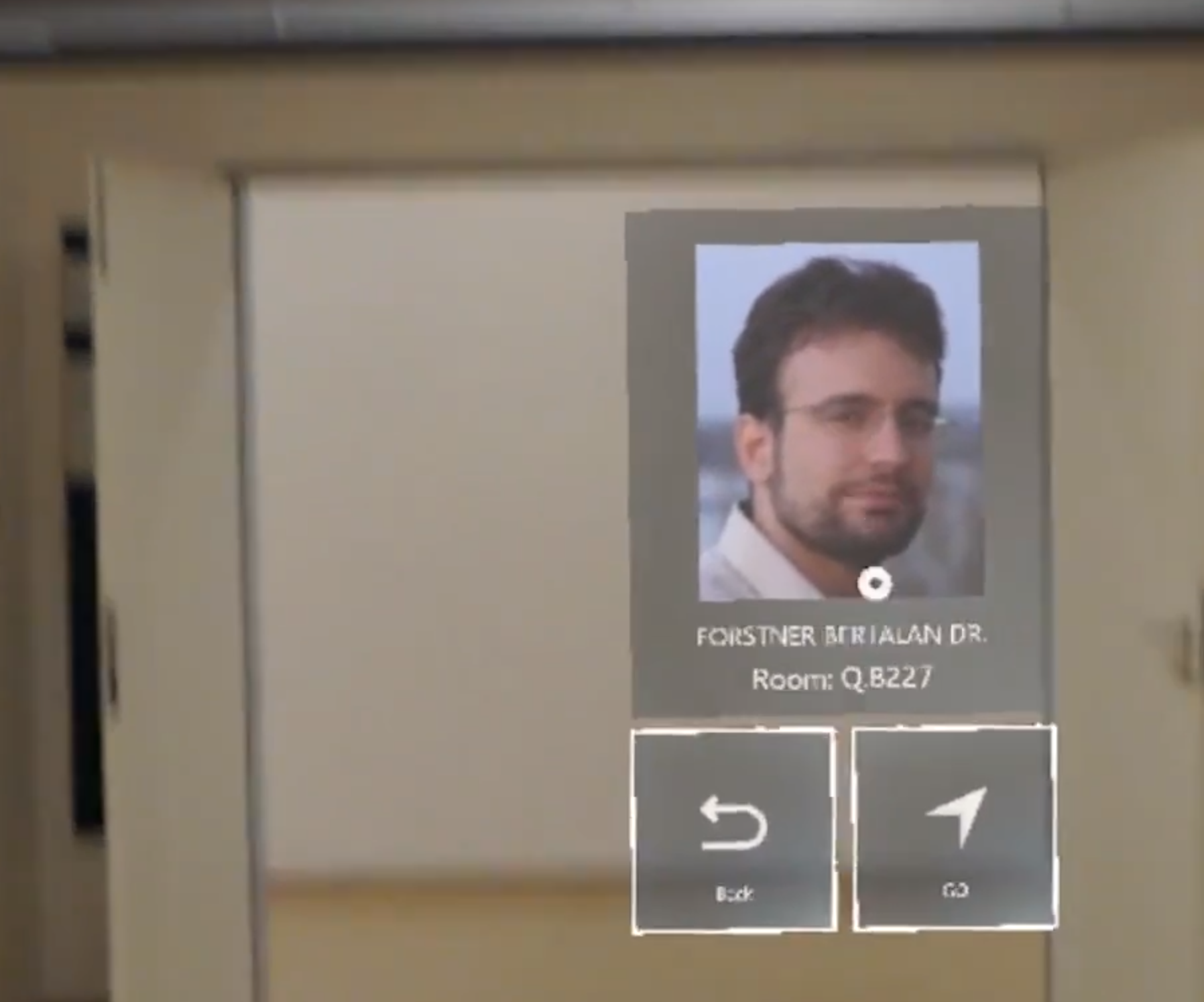 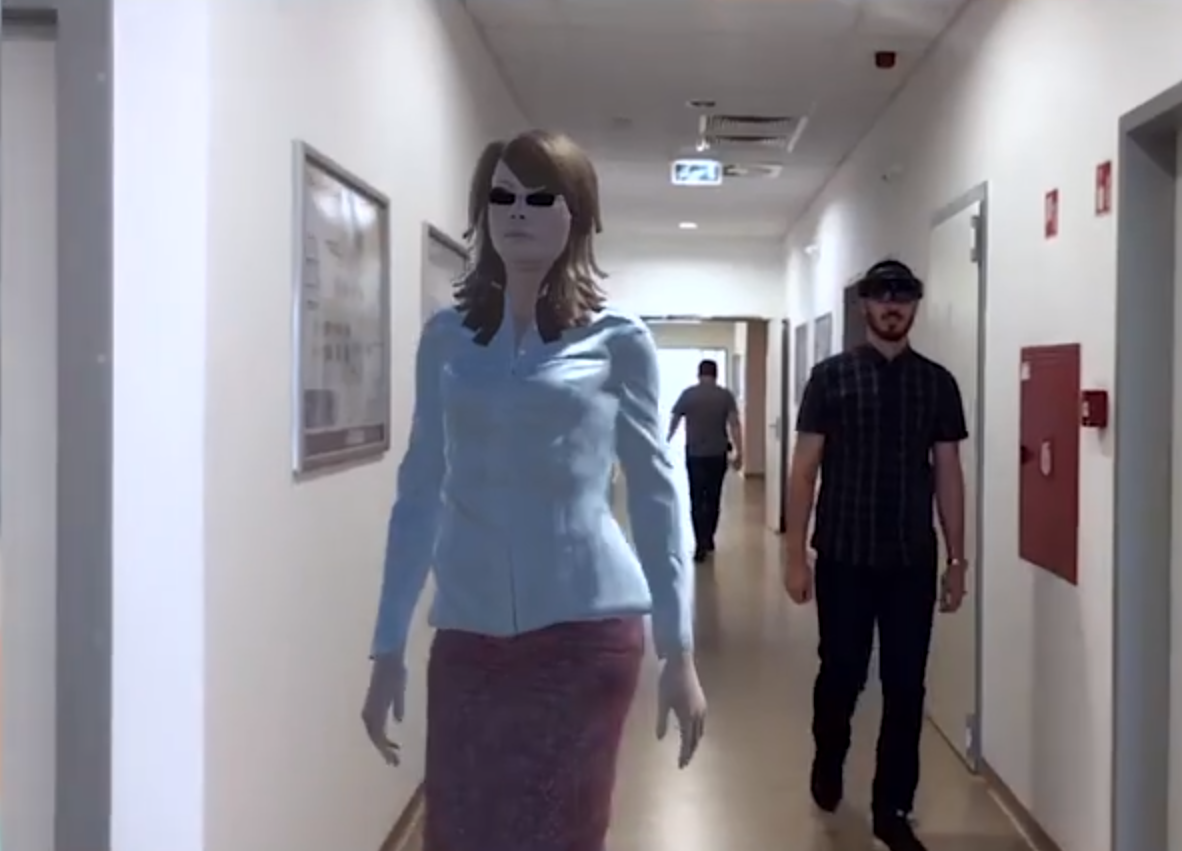 A technológia nem csak a tervezőasztal vagy a vakolókanál mellett segítheti az embereket

Beltéri tájékozódás, emberi interakció
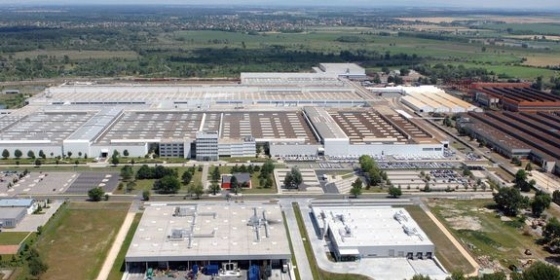 Köszönöm a figyelmet!
Dr. Forstner Bertalan – BME AUT
22
HWSW mobile!
[Speaker Notes: Kérdésekre lehetőség lesz a délutáni laborlátogatáson.]